Thanksgiving
Restaurant Menu
YOUR RESTAURANT.COM
How to Use This Presentation
Google Slides
PowerPoint
Canva
Click on the "Google Slides" button below this presentation preview. Make sure to sign in to your Google account. Click on "Make a copy." Start editing your presentation.
Alternative: Click on the "Share" button on the top right corner in Canva and click on "More" at the bottom of the menu. Enter "Google Drive" in the search bar and click on the GDrive icon to add this design as a Google slide in your GDrive.
Click on the "PowerPoint" button below this presentation preview. Start editing your presentation.
Alternative: From Canva template file, Click on the "Share" button on the top right corner in Canva and click on "More" at the bottom of the menu. Enter "PowerPoint" in the search bar and click on the PowerPoint icon to download.
Click on the "Canva" button under this presentation preview. Start editing your presentation. You need to sign in to your Canva account.
Appetizers..............................................
Main Course.........................................
05
07
03
04
04
04
Sides..........................................................
Desserts...................................................
Beverages...............................................
Kids' Menu...........................................
Add an Agenda Page
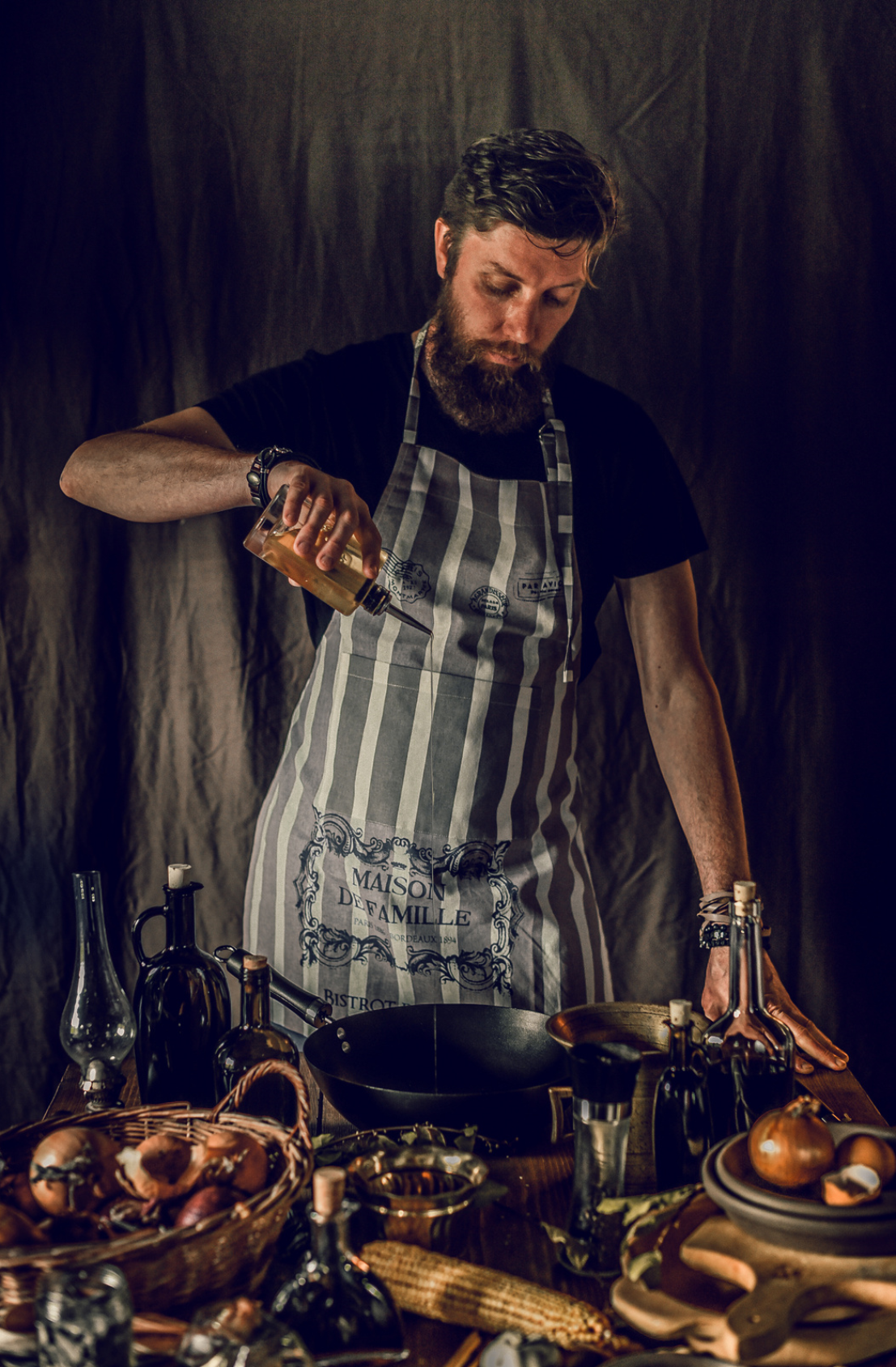 Welcome To Presentation
I'm Rain, and I'll be sharing with you my beautiful ideas. Follow me at @reallygreatsite to learn more.
Appetizers
Briefly elaborate on what
you want to discuss.
Butternut Squash Soup:
Harvest Charcuterie Board:
A velvety soup, garnished with toasted pumpkin seeds.
A selection of cured meats, cheeses, seasonal fruits, and nuts.
150g | $16
250g | $23
Cranberry Brie Bites:
Mini pastry cups filled with brie cheese and cranberry sauce.
Roasted Fall Salad:
Stuffed Mushrooms
200g | $20
Mixed greens with roasted root vegetables, cranberries, and a balsamic vinaigrette.
Mushrooms filled with a savory herb and sausage stuffing.
140g | $15
150g | $16
Main Course
Briefly elaborate on what
you want to discuss.
150g | $22
Roast Turkey:
Maple-Glazed Ham:
Traditional roasted turkey with sage stuffing, cranberry sauce, and turkey gravy.
Slow-roasted ham with a sweet maple glaze.
150g | $24
270g | $27
Vegan Stuffed Acorn Squash
Prime Rib:
Roasted acorn squash halves filled with quinoa and vegetable stuffing.
Herb-crusted prime rib served with au jus and horseradish sauce.
150g | $25
Sides
Briefly elaborate on what
you want to discuss.
Mashed Potatoes:
Green Bean Almondine:
Creamy mashed potatoes with butter and chives.
Fresh green beans sautéed with toasted almonds.
200g | $13
140g | $10
Candied Sweet Potatoes:
Roasted sweet potatoes glazed with brown sugar and pecans.
120g | $11
Cornbread Stuffing:
Cranberry Orange Relish:
Traditional cornbread stuffing with
herbs and vegetables.
House-made cranberry-orange relish.
100g | $7
140g | $8
Desserts
Briefly elaborate on what
you want to discuss.
Pumpkin Pie:
Classic pumpkin pie with a dollop of whipped cream.
180g | $12
Chocolate Mousse:
Cheesecake:
Silky chocolate mousse garnished with berries.
New York-style cheesecake with various toppings.
140g | $13
150g | $12
Beverages
Briefly elaborate on what
you want to discuss.
Spiced Apple Cider:
Mulled Wine:
Cranberry Mimosa
Warm apple cider served with a cinnamon.
Warm  red wine with spices and citrus
Warm apple cider served with a cinnamon.
$12
$11
$12
Pear Sparkler:
Cranberry Spritzer:
Pomegranate Spritzer:
Warm apple cider served with a cinnamon.
A refreshing cranberry and sparkling water.
Warm apple cider served with a cinnamon.
$12
$13
$13
*If you have an interest in any classic cocktails or mocktails that aren't listed on the menu, please don't hesitate to ask our staff.
$12
$12
$12
|
|
|
$48
$48
$48
Sparkling Wines:
White Wines:
Red Wines:
CHAMPAGNE
CHARDONNAY
PINOT NOIR
A classic sparkling wine with fine bubbles, perfect for toasting and celebrations.
A rich and buttery white wine with notes of oak, apple, and citrus.
A versatile red wine with flavors of red berries, cherry, and a silky finish.
$21
|
$139
$12
|
$48
PROSECCO
SAUVIGNON BLANC
MERLOT
A sparkling wine from Italy with crisp, fruity flavors and a lively effervescence.
A crisp and refreshing wine with  flavors of green apple and tropical fruit.
A medium-bodied red wine with notes of plum, black cherry, and hints of spice.
$12
|
$48
$14
|
$60
RIESLING
SYRAH (SHIRAZ)
A slightly sweet wine with flavors of apricot, honey, and a touch of minerality.
A full-bodied wine with dark berry flavors, spice, and a bold finish.
Rose:
$13
|
$51
PROVENCE ROSÉ
A dry and refreshing rosé with delicate floral and red fruit notes.
$11
|
$42
Kids Menu
Briefly elaborate on what
you want to discuss.
Turkey and Cheese Sliders:
Mini turkey and cheese sliders.
170g | $15
Mac and Cheese:
Mini Corn Dogs:
Classic macaroni and cheese.
Miniature corn dogs served with a side of mustard or ketchup.
160g | $14
150g | $12
Our Restaurant
Briefly elaborate on what
you want to discuss.
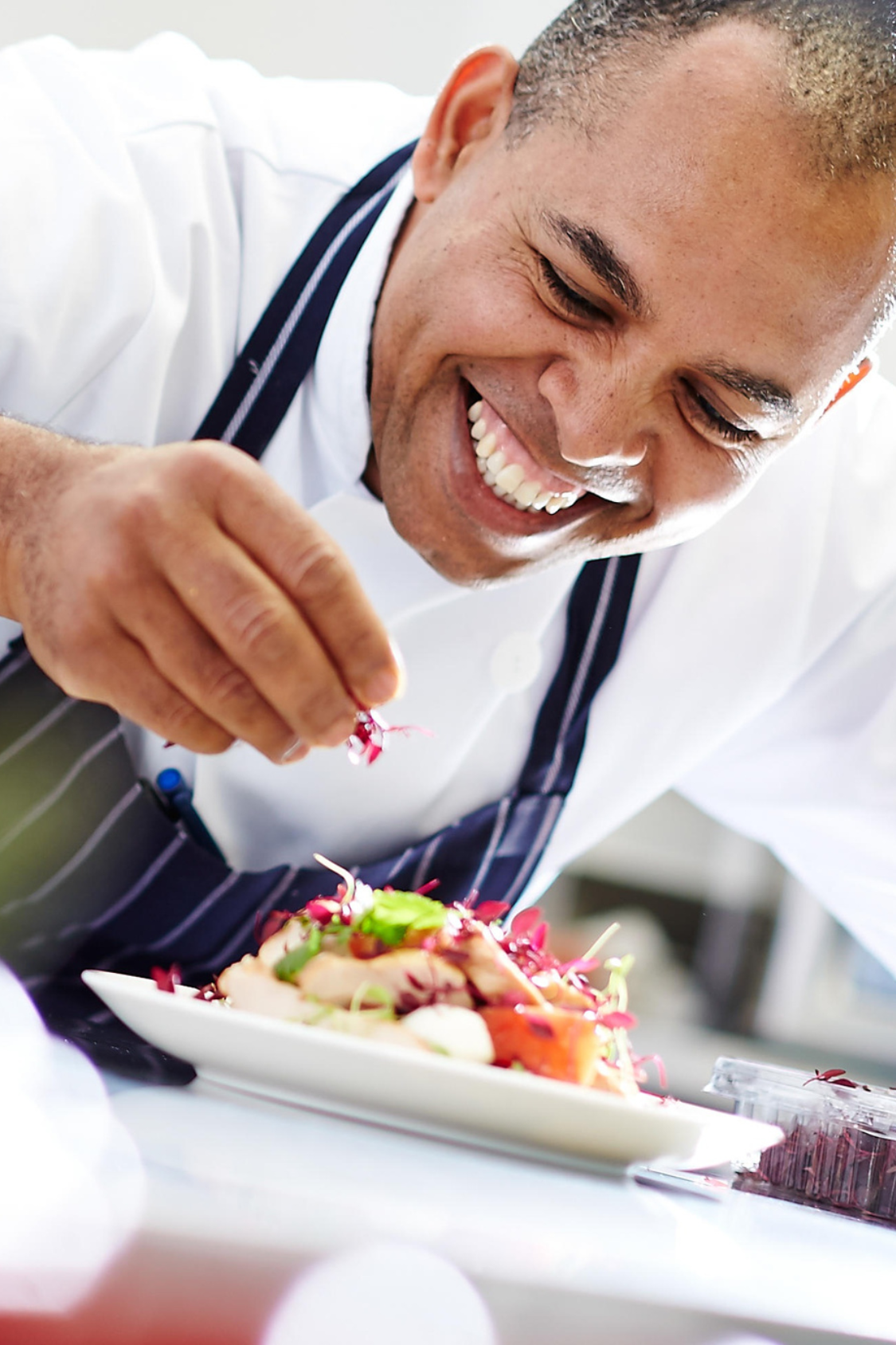 Our Founder
Name Surname
Presentations are communication tools that can be used as demonstrations, lectures, speeches, reports, and more. It is mostly presented before an audience. Lorem ipsum dolor sit amet, consectetur adipiscing elit, sed do eiusmod tempor incididunt ut labore et dolore magna aliqua. Ut enim ad minim veniam, quis nostrud exercitation ullamco laboris nisi ut aliquip ex ea commodo consequat. Duis aute irure dolor in reprehenderit in voluptate velit esse cillum dolore eu fugiat nulla pariatur. Excepteur sint occaecat cupidatat non proident, sunt in culpa qui officia deserunt mollit anim id est laborum.
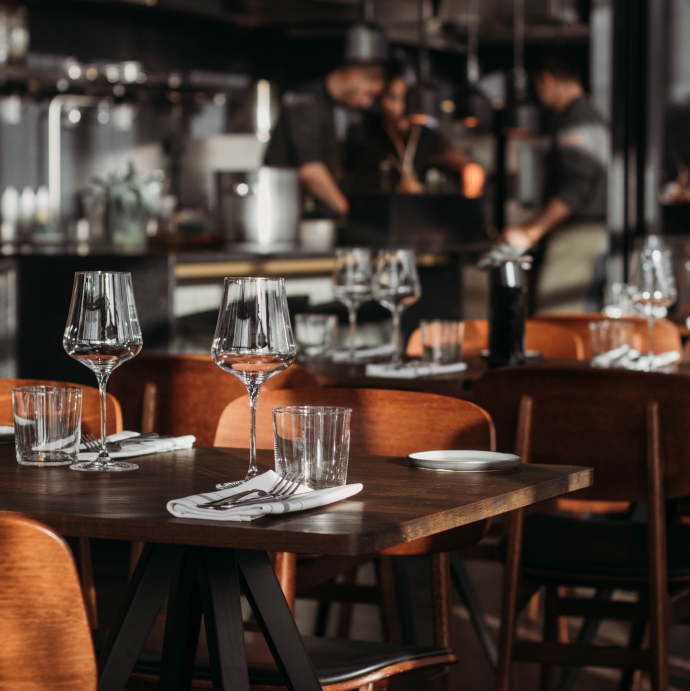 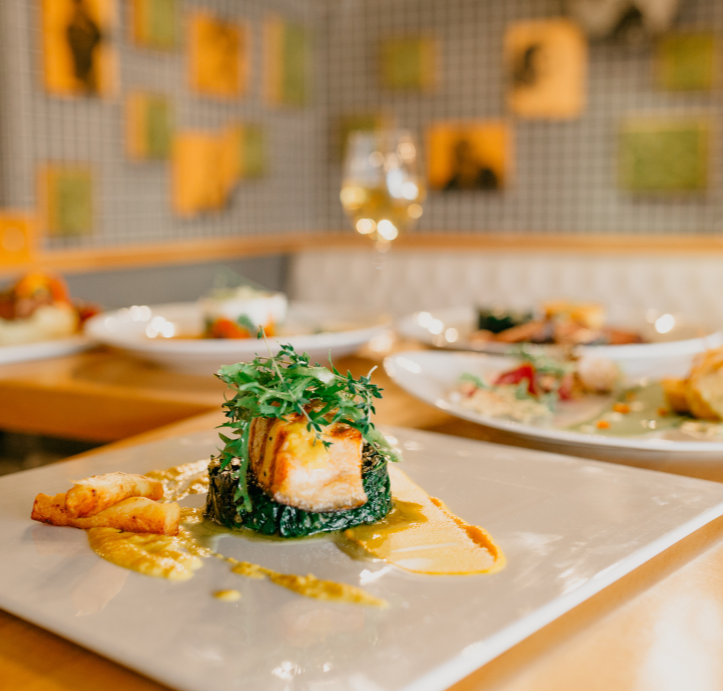 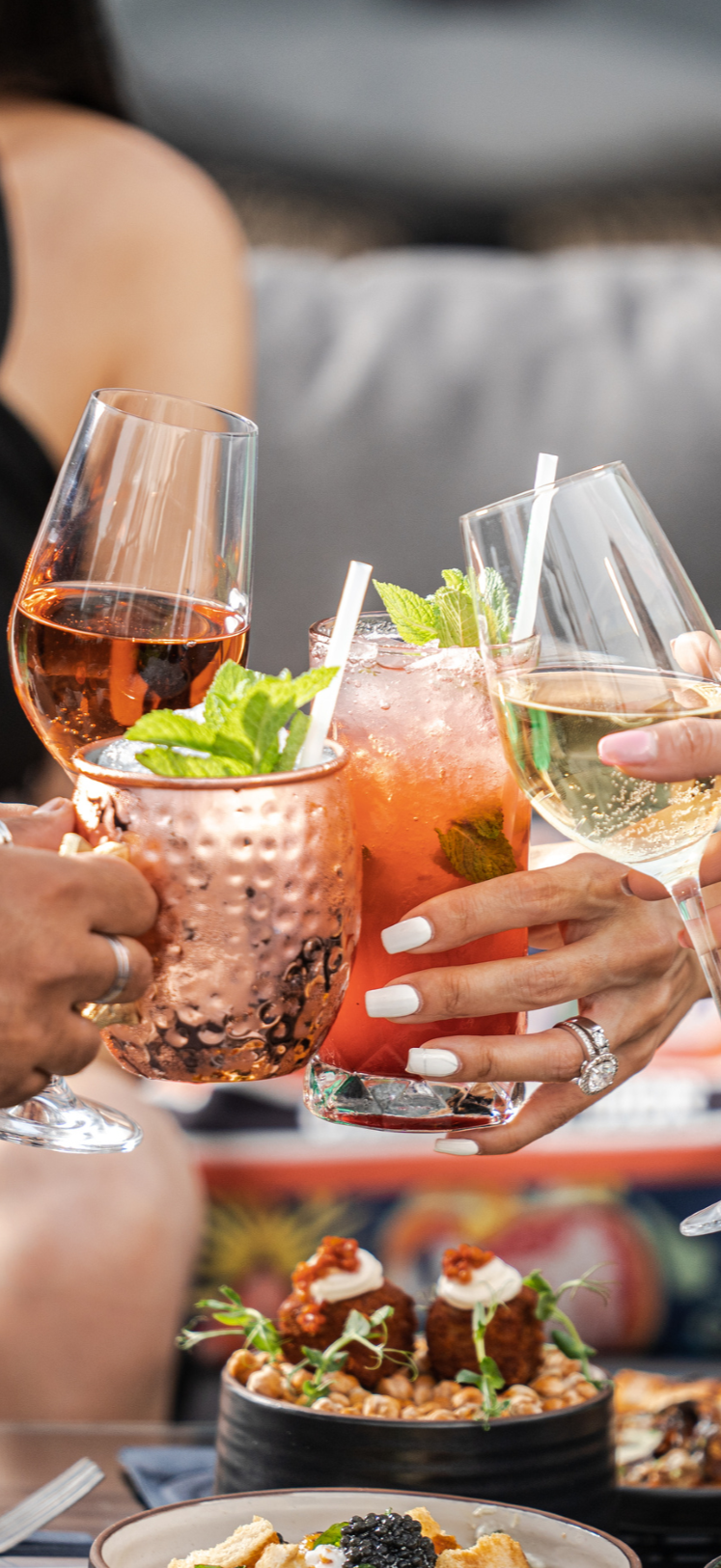 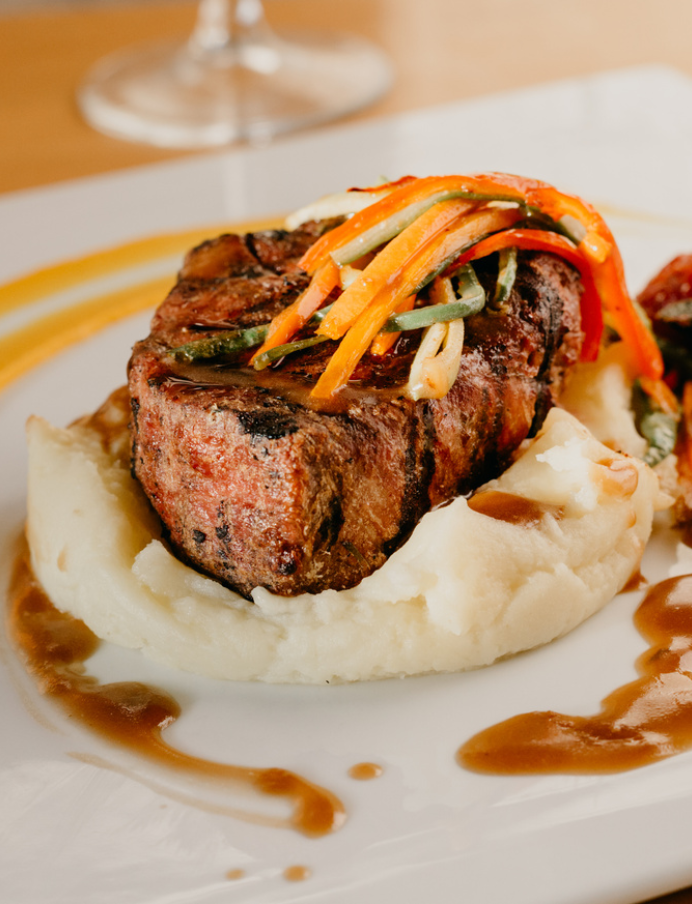 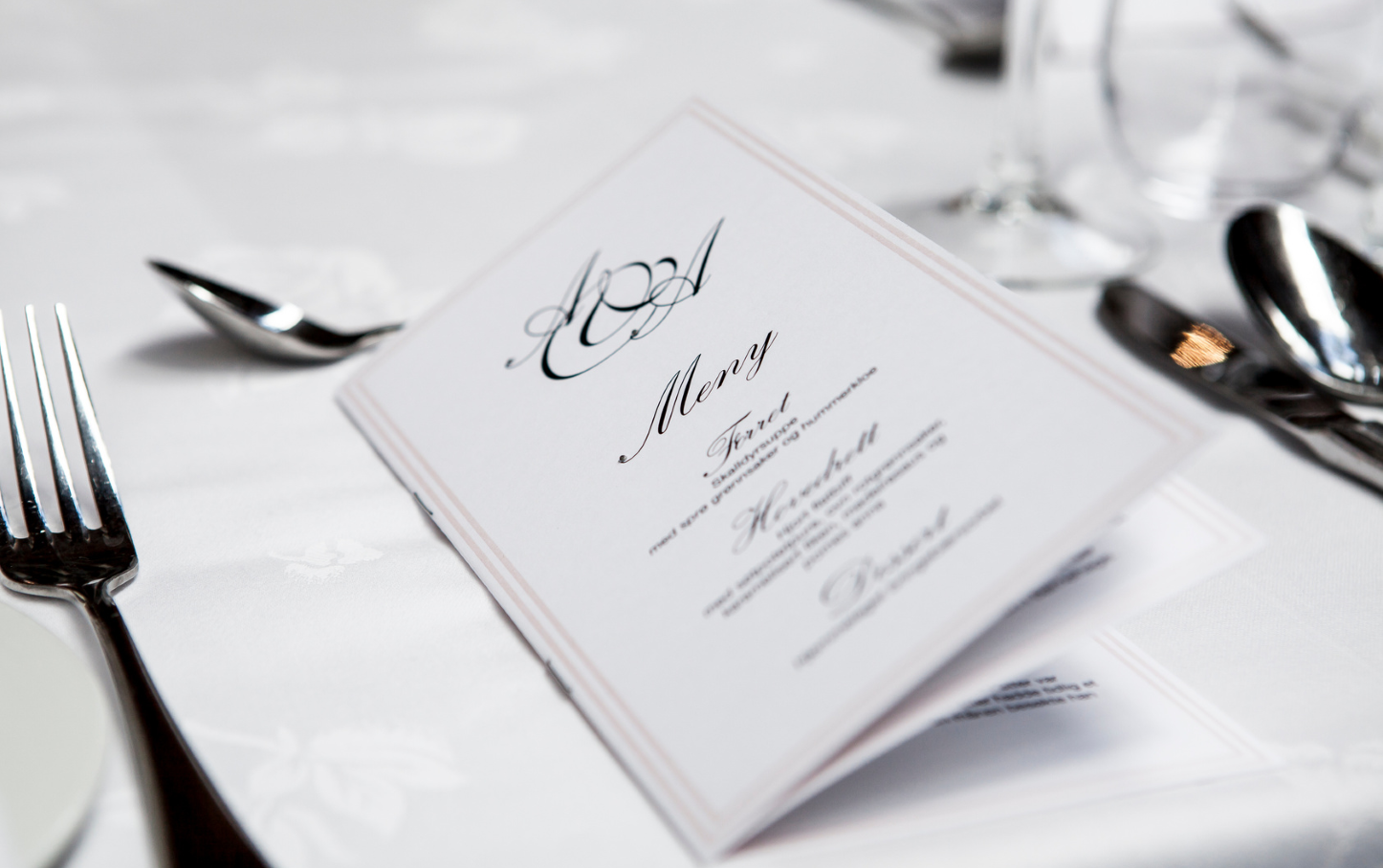 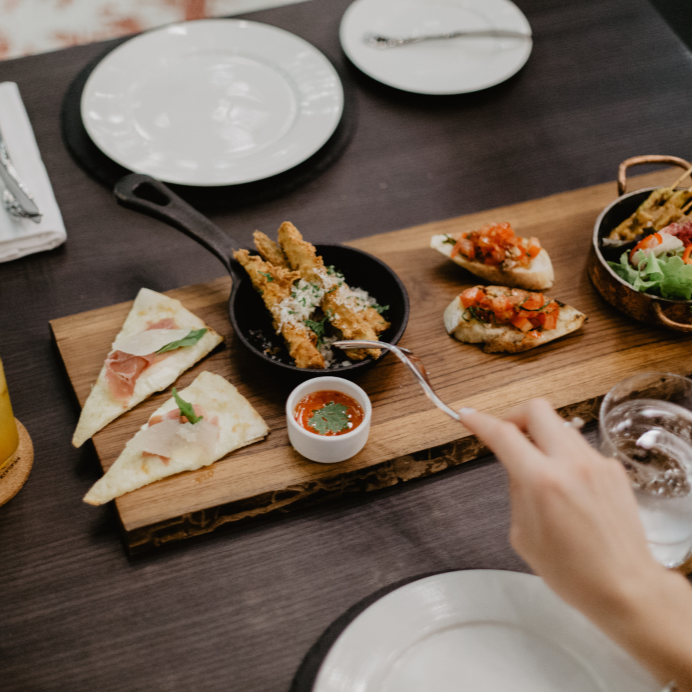 Our Team
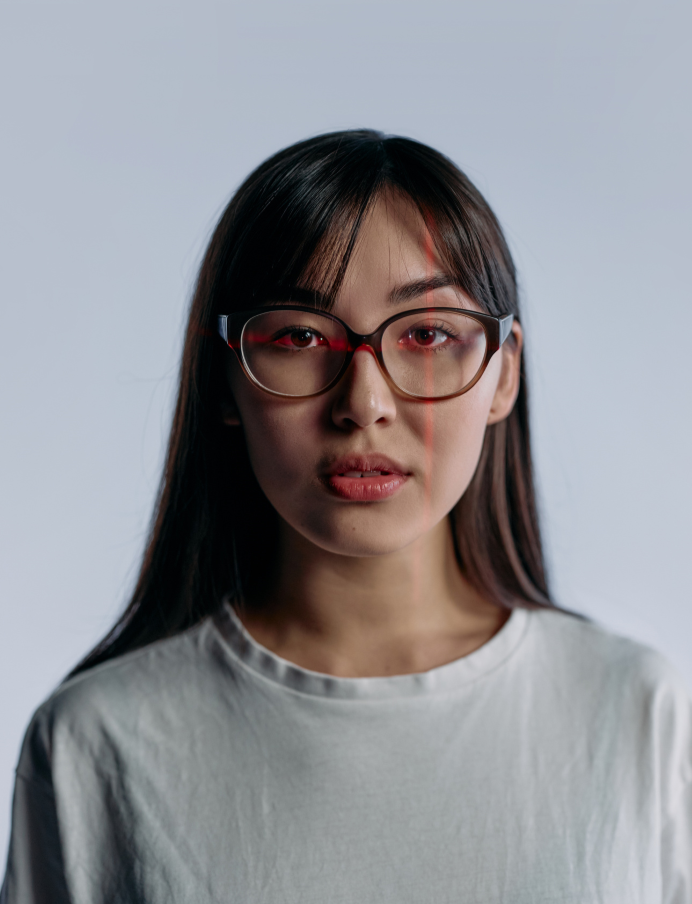 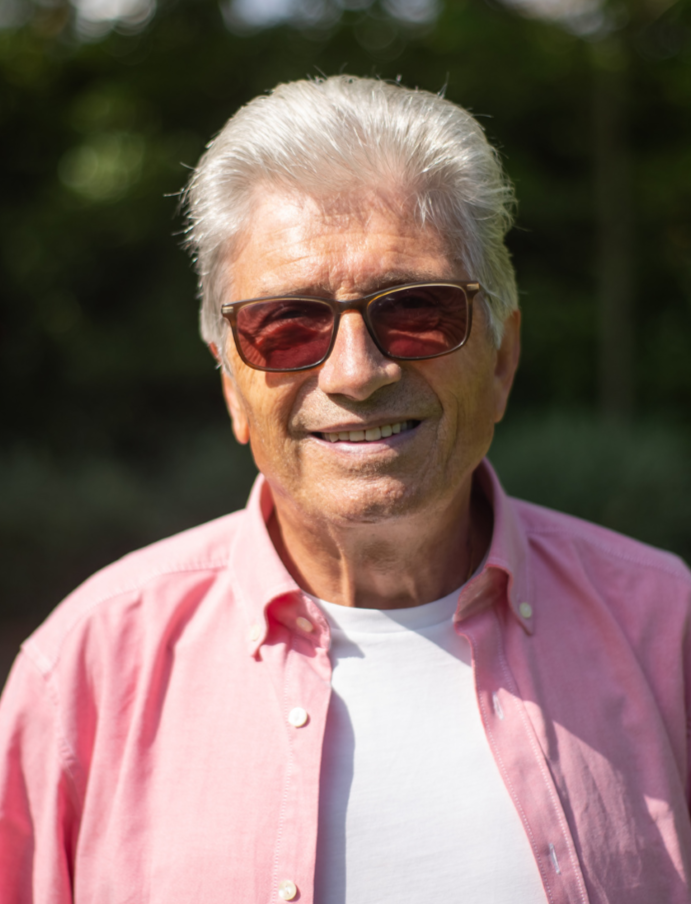 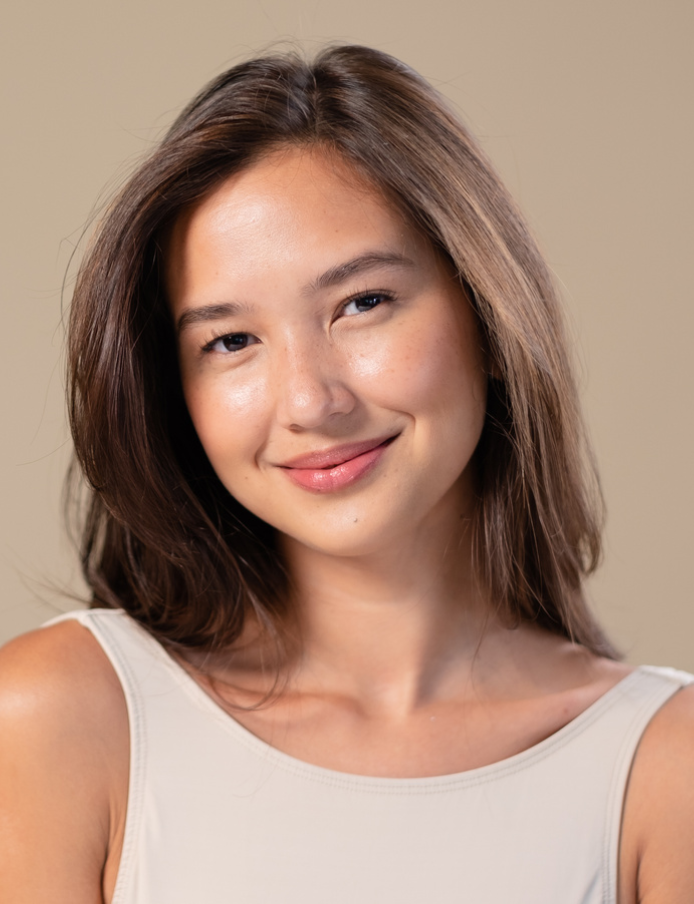 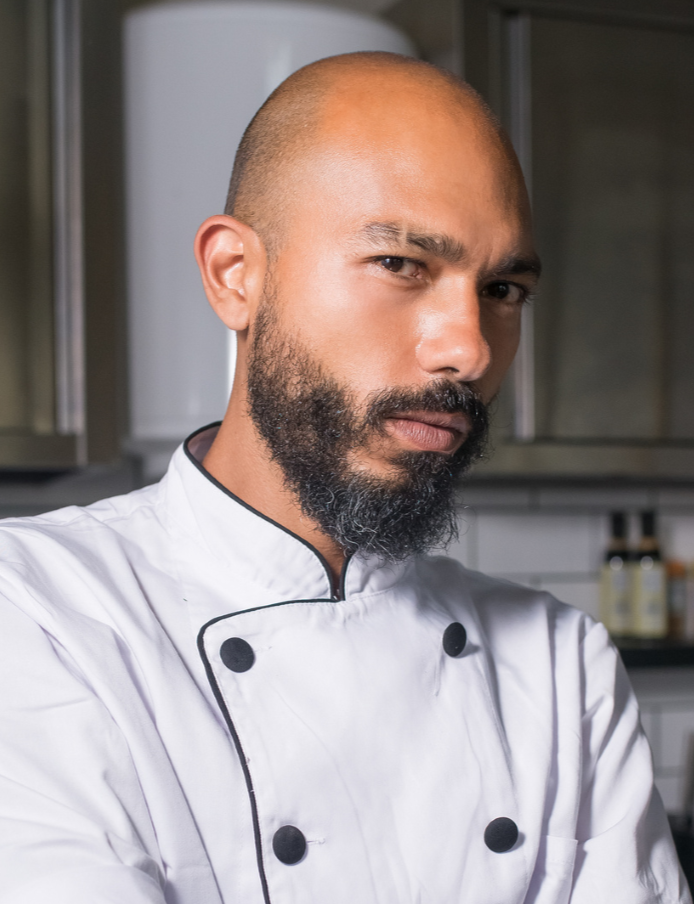 Name
Name
Name
Name
Title or Position
Title or Position
Title or Position
Title or Position
Thank You
for Considering
[Restaurant Name]
Resource 
Page
Use these design resources in your Canva Presentation.
This presentation template uses the following free fonts:
Titles: Forum
Headers: Petit Formal Script
Body Copy: Forum
You can find these fonts online too. Happy designing! 

Don't forget to delete this page
before presenting.
Resource 
Page
Use these design resources in your Canva Presentation.
This presentation template uses the following free fonts:
Titles: Forum
Headers: Petit Formal Script
Body Copy: Forum
You can find these fonts online too. Happy designing! 

Don't forget to delete this page
before presenting.
This presentation template is free for everyone to use thanks to the following:
SlidesCarnival for the presentation template
Pexels for the photos
Happy designing!